MÔN TOÁN – LỚP 5
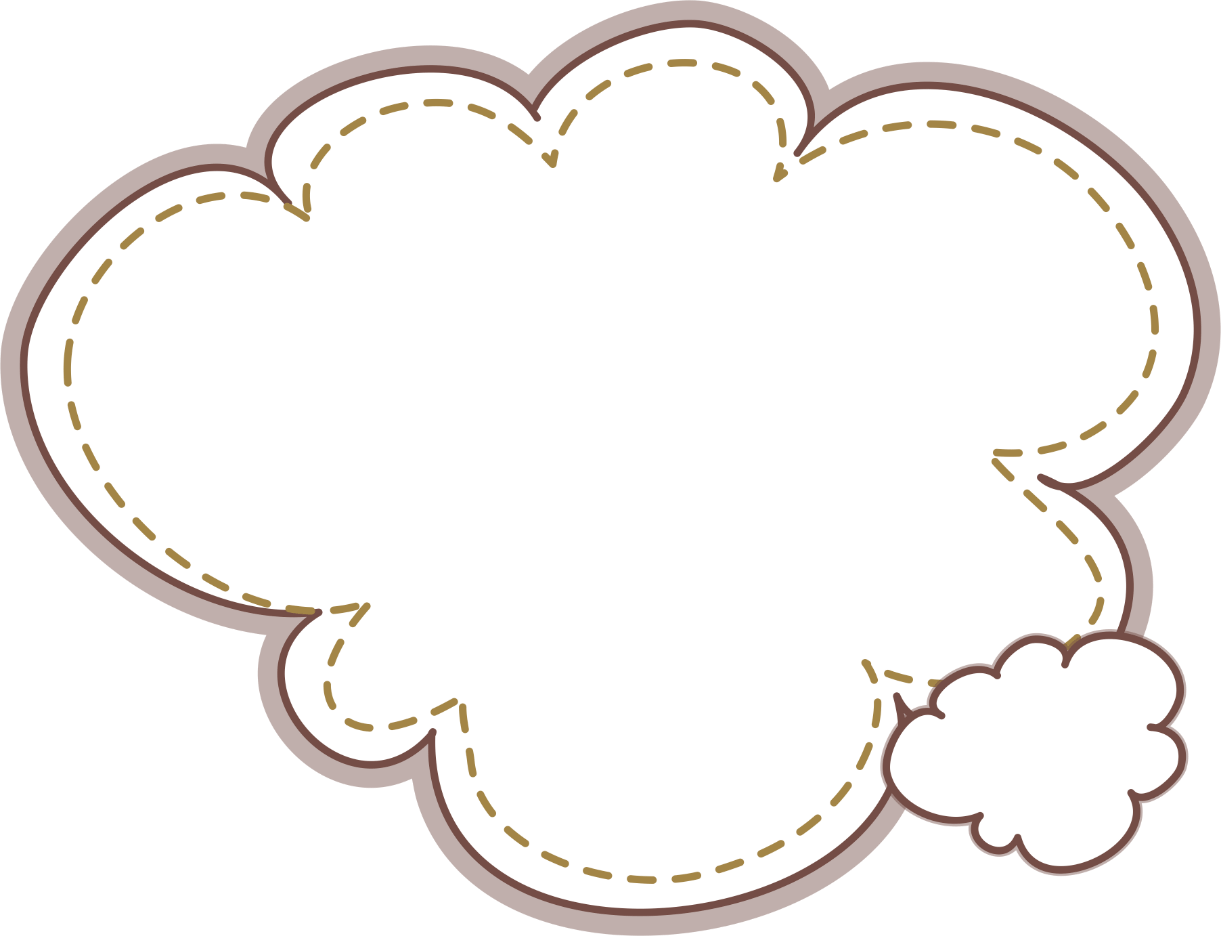 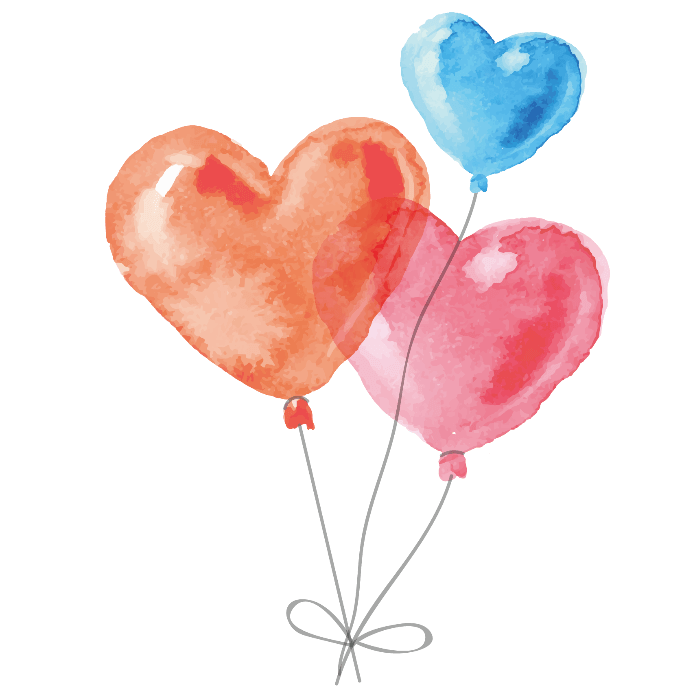 KHỞI ĐỘNG
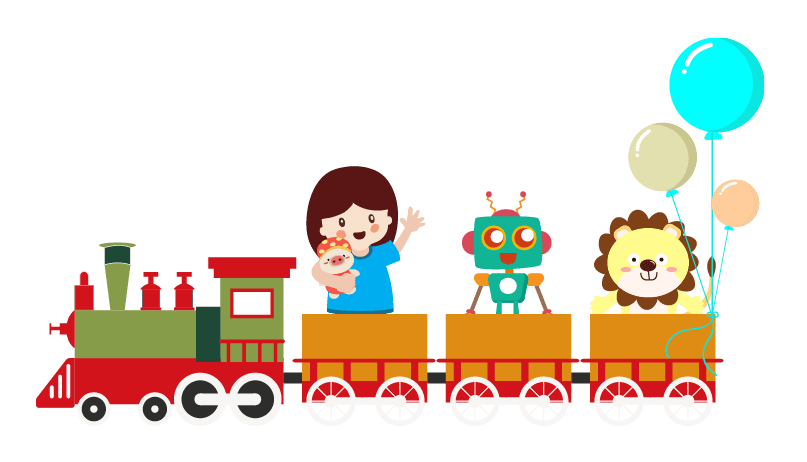 1. Muốn cộng hai số thập phân ta làm như thế nào?
2.  Đặt tính rồi tính.
45 + 58,76
60,58 + 9,86
Muốn cộng hai số thập phân ta làm như sau:
- Viết số hạng này dưới số hạng kia sao cho các chữ số ở cùng một hàng thẳng cột với nhau, cộng như số tự nhiên
- Viết dấu phẩy ở tổng thẳng cột với các dấu của các số hạng.
2.  Đặt tính rồi tính.
45 + 58,76 
     45 
     58,76
   103, 76
60,58 + 9,86 
60,58
  9,86
70,44
+
+
Bài 1. Tính rồi so sánh giá trị của a+b và b+a
5,7
0,53
14,9
a
3,09
6,24
4,36
b
a + b
5,7 +6,24=11,94.
6,24 + 5,7 = 11,94
b + a
Bài 1. Tính rồi so sánh giá trị của a+b và b+a
5,7
0,53
14,9
a
3,09
6,24
4,36
b
a + b
3,62
0,53 +3,09 =
19,26
5,7 +6,24=11,94.
14,9 + 4,36 =
4,36 +14,9 =
3,62
19,26
6,24 + 5,7 = 11,94
3,09 + 0,53 =
b + a
5,7
0,53
14,9
a
3,09
6,24
4,36
b
a + b
3,62
0,53 +3,09 =
19,26
5,7 +6,24=11,94.
14,9 + 4,36 =
4,36 +14,9 =
3,62
19,26
6,24 + 5,7 = 11,94
3,09 + 0,53 =
b + a
* Phép cộng các số thập phân có tính  chất giao hoán: 
Khi đổi chỗ hai số hạng trong một tổng thì tổng không thay đổi.
a + b = b + a
2. Thực hiện phép cộng rồi dùng tính chất hoán để thử lại:
a) 9,46 + 3,8;
b) 45,08 + 24,97;
c) 0,07 + 0,09.
2. Thực hiện phép cộng rồi dùng tính chất hoán để thử lại:
b) 45,08 + 24,97;
a) 9,46 + 3,8;
c) 0,07 + 0,09.
45,08
24,97
0,07
0,09
9,46 
3,8
+
+
+
70,05
0,16
13,26
Thử lại:
Thử lại:
Thử lại:
24,97
45,08
3,8
9,46
0,09
0,07
+
+
+
70,05
0,16
13,26
3. Một hình chữ nhật có chiều rộng 16,34m, chiều dài hơn chiều rộng 8,32m. Tính chu vi hình chữ nhật đó.
3. Một hình chữ nhật có chiều rộng 16,34m, chiều dài hơn chiều rộng 8,32m. Tính chu vi hình chữ nhật đó.
Giải
Tóm tắt
Chiều dài của hình chữ nhật là:
Chiều rộng:
16,34 + 8,32 = 24,66 (m)
16,34m
Chu vi của hình chữ nhật là:
Chiều dài:
(24,66 + 16,34) x 2 = 82 (m)
8,32m
Đáp số : 82m
Chu viHCN: ...?m
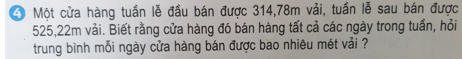 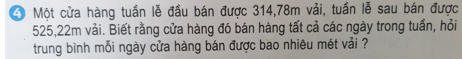 Bài giải:
1 tuần lễ = 7 ngày
2 tuần lễ cửa hàng đó bán số ngày là:
7 x 2 = 14 ( ngày)
14 ngày cửa hàng đó bán số mét vải là:
314,78 + 525, 22 = 840 ( m)
Trung bình mỗi ngày cửa hàng đó bán được số  mét vải là:
840 : 14 = 60 (m)
Đáp số: 60 mét
Thứ năm ngày 11 tháng 11 năm 2021
Toán 
Luyện tập
Bài 2,3, 4 làm vào vở
TẠM BIỆT! 
HẸN GẶP LẠI CÁC EM THÂN YÊU!